Advocacy Planning – Indonesian Red Cross
Regional Resilience Workshop, 3 – 5 Feb 2015
Objective
To encourage joint-collaboration of PMI DRR initiative/program with the government at all levels.
Synergize/mainstream PMI DRR strategic plan and govt. long-term development plan
Reflected on govt. budget plan
Audience
BAPPEDA (Regional Planning Agency)
Meeting, joint monitoring visit
Community testimony, academic research result
BNPB/BPBD
Meeting, joint monitoring visit, awareness partnership, being involved in regulation development
DRR annual report
Health Ministry
Joint monitoring visit, program annual review
Community testimony, CBHFA annual report
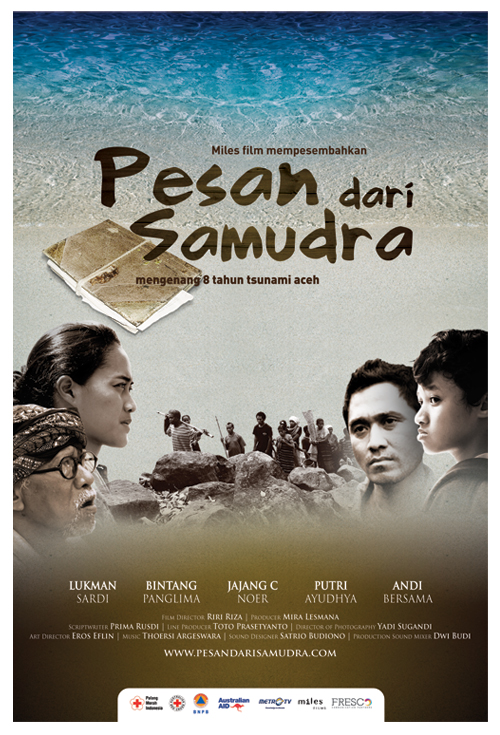 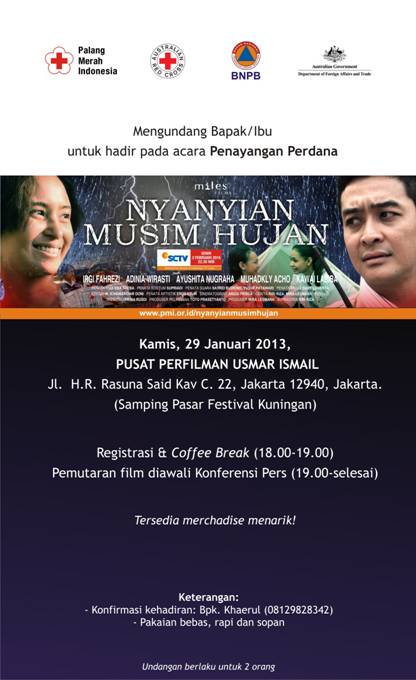 Opportunities
Available village development fund: USD 100,000.-/year/village
--> slot for community development/DRR investment
Govt. encourage local authorities to establish community-based action team (CBAT) in every village
The vice president of Indonesia was elected as PMI chairman
Needs
Continuous partnership with academic institutions
Strengthen communication/media relation capacity to support/promote PMI DRR program